点つなぎ(あ～こ)-6　日付：　　年　　月　　日　名前：なまえなまえな
あ
い
こ
お
か
け
き
く
う
え
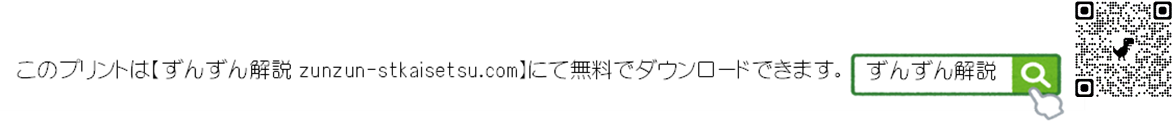 点つなぎ(あ～こ)-6　日付：　　年　　月　　日　名前：なまえなまえな
あ
い
こ
お
か
け
き
く
う
え
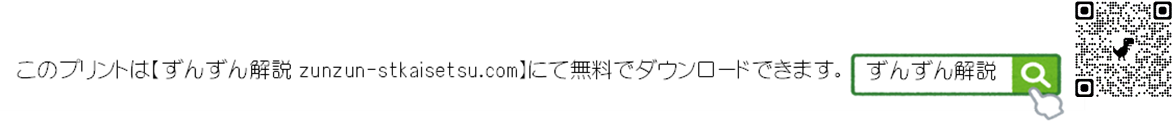